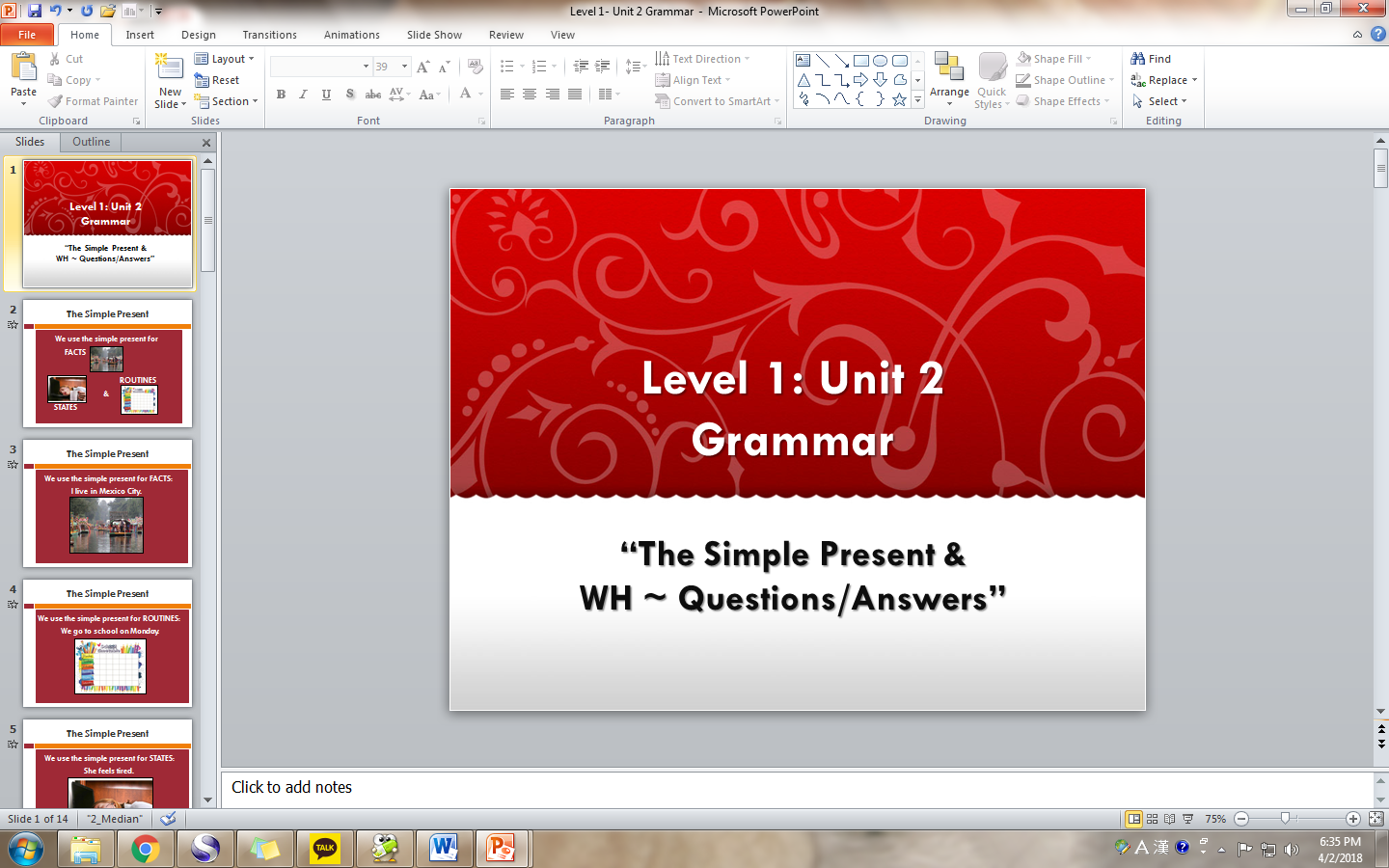 Level 1: Unit 2Grammar“The Simple Present & WH ~ Questions/Answers”
The Simple Present
We use the simple present for
	     FACTS
	
					ROUTINES
				&
	STATES
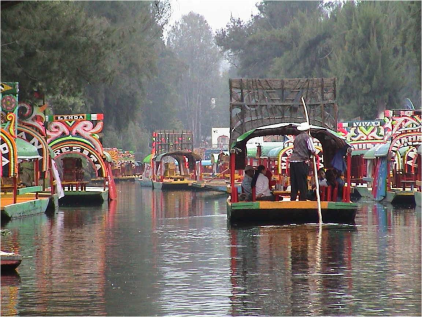 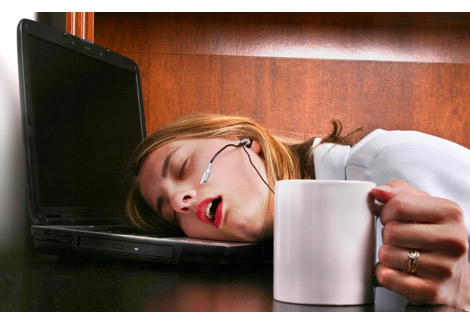 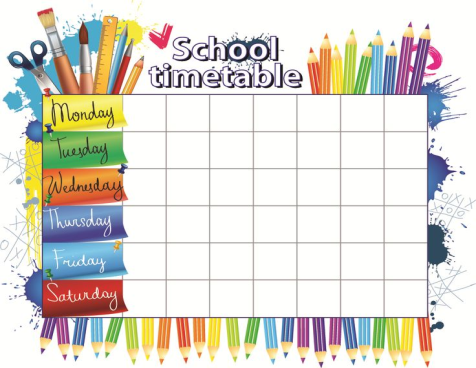 The Simple Present
We use the simple present for FACTS:
I live in Mexico City.
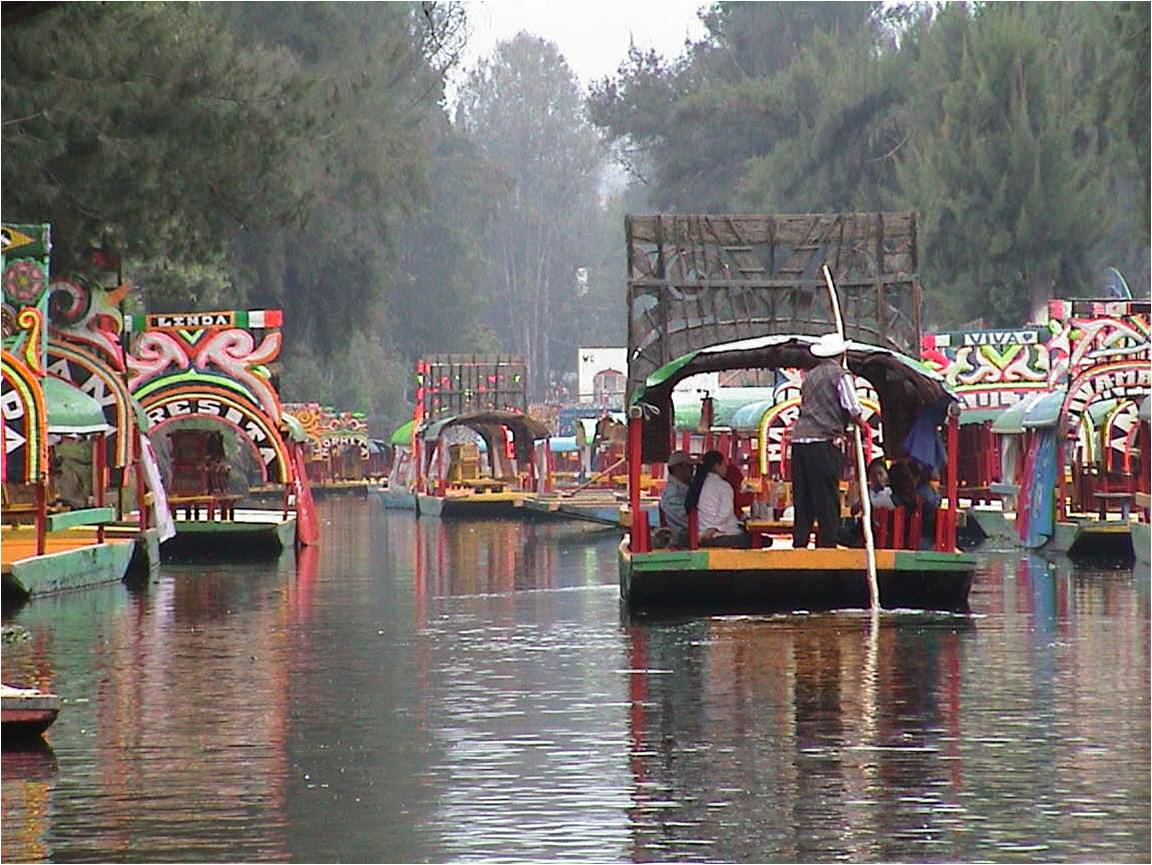 The Simple Present
We use the simple present for ROUTINES:
We go to school on Monday.
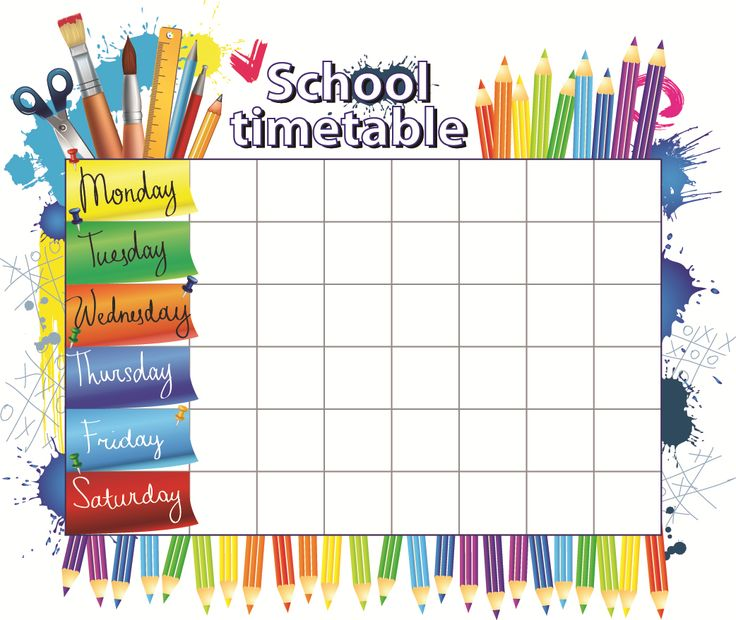 The Simple Present
We use the simple present for STATES:
She feels tired.
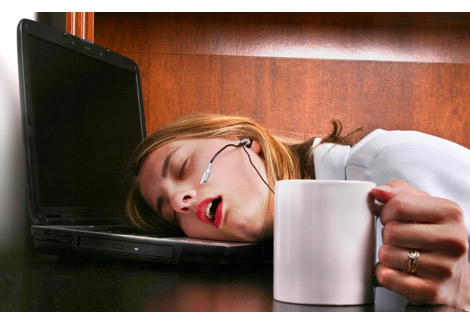 (+)
(+)
(+)
(+)
(+)
(+)
AFFIRMATIVE (+) STATEMENTS
He, She, It….add S
SPELLING RULES: 3RD PERSON SINGULAR
He, She, It….add ES
SPELLING RULES: 3RD PERSON SINGULAR
He, She, It…. add IES
SPELLING RULES: 3RD PERSON SINGULAR
He, She, It….SPECIAL FORMS
SPELLING RULES: 3RD PERSON SINGULAR
(-)
Use the helping verb “do” or “does” + not…
(-)
(-)
Contractions Ok!
(-)
(-)
(-)
NEGATIVE (-) STATEMENTS
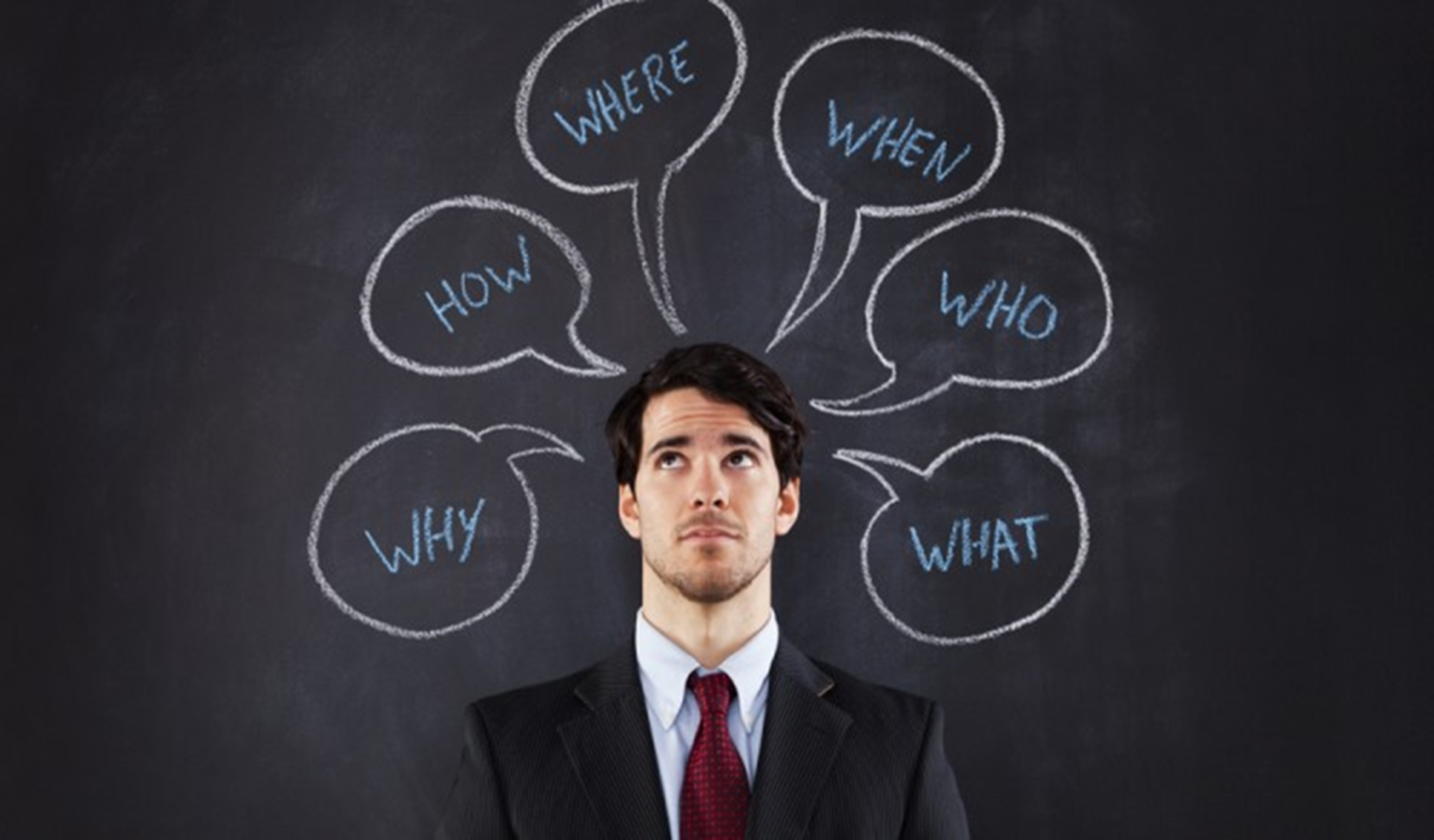 WH ~ Questions
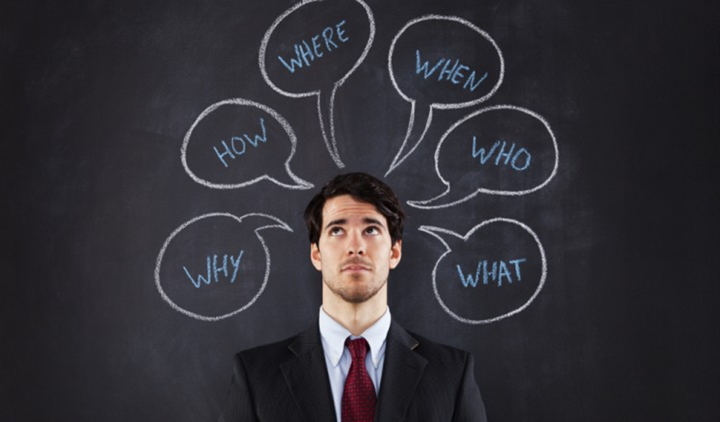 What do you do?			I’m an architect.
Where do you live? 		I live in Rio.
What does she do?  		She’s a college student.
Where does she go to school?	She goes to NYU.
What do they do? 			They’re pilots.
Who do they work for? 		They work for Korean Air.
Where do they work?		They work in an airport.
WH ~ Questions & Answers
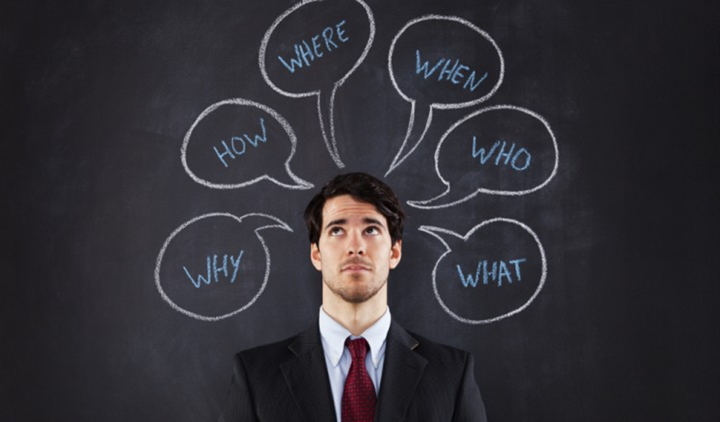 What do you do?			       I’m an architect.
Where do you live? 		             I live in Rio.
What does she do?  		        She’s a college student.

Where does she go to school?	She goes to NYU.
What do they do? 			      They’re pilots.
Who do they work for? 		    They work for Korean Air.
Where do they work?		    They work in an airport.
do/do=“be” + job
do/verb = present verb
do/do=“be” + job
do/verb = present verb
do/do=“be” + job
do/verb = 
present verb
WH ~ Questions & Answers